GIÁO ÁN ĐIỆN TỬ
LỚP 4
HƯỚNG DẪN HỌC TIN HỌC
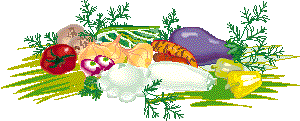 KHỞI ĐỘNG
Truyền điện: Nêu cách mở, đóng thư mục, tạo thư mục.
Friday, September 11th 2020
Tin học
CHỦ ĐỀ 1: KHÁM PHÁ MÁY TÍNH
Bài 1: Những gì em đã biết (tiết 2)
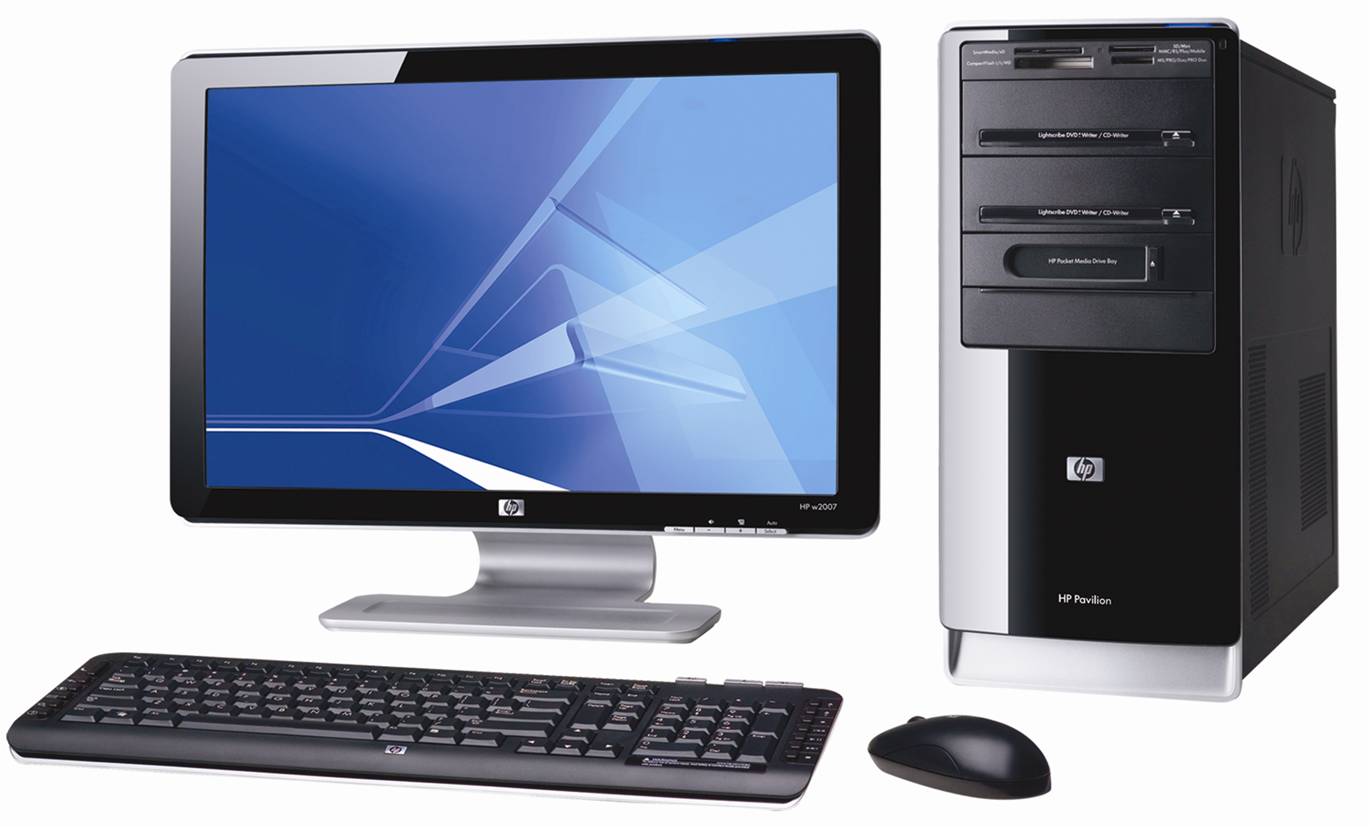 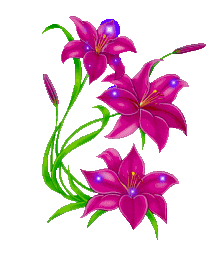 3. Trao đổi với bạn, thực hiện các yêu cầu sau:
d. Đọc thông tin trong hình rồi điền từ còn thiếu vào chỗ (chấm ......... ) để được câu đúng
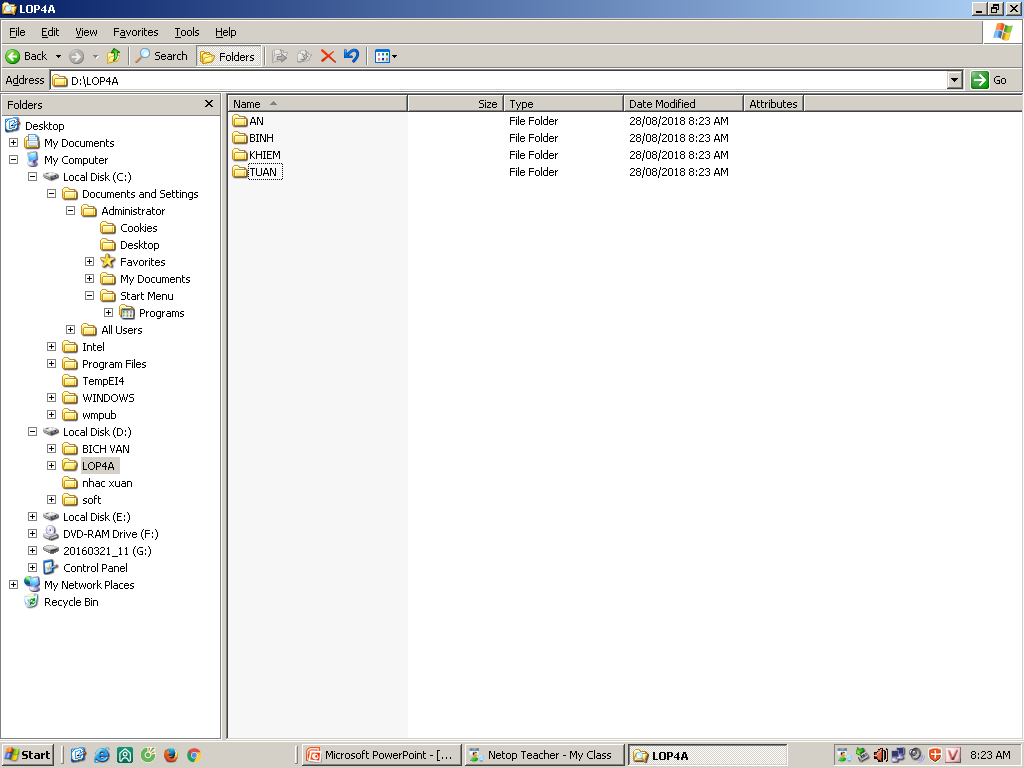 Tên thư mục lop4A trên thanh địa chỉ
LOP4A
- Thư mục ............  đang mở
- Thư mục AN là ....................  Của thư mục LOP4A.
- Thư mục LOP4A có các thư mục con là.......,..........,……….,……...
thư mục con
BINH
AN
KHIEM
TUAN
Thư  mục AN là thư mục con của thư mục LƠP 4A
B. ỨNG DỤNG MỞ RỘNG
Mở thư mục có tên lớp em đã tạo ở mục 3b. Tạo thư mục LAN là thư mục con của thư mục có tên lớp em theo cách sau:
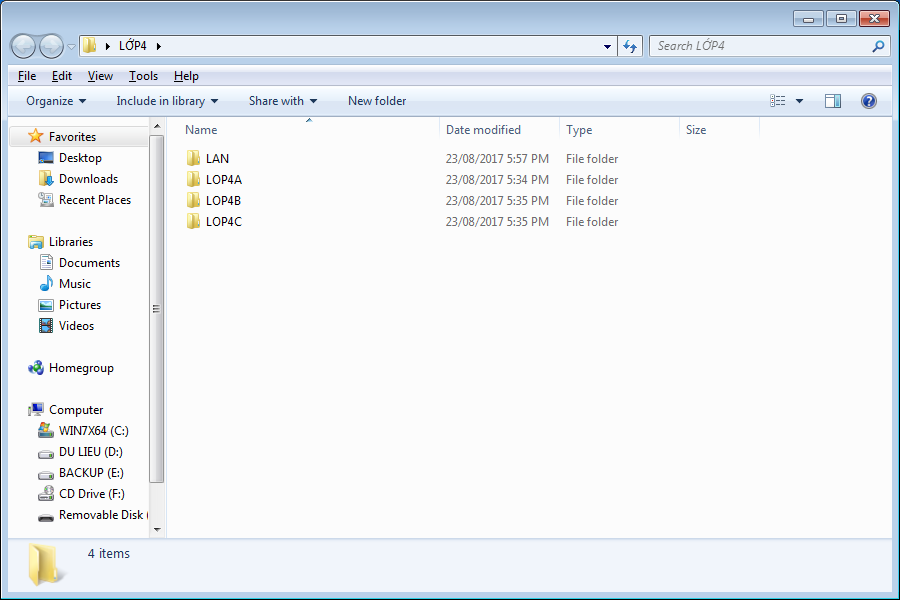 Nháy chuột chọn 
New folder
- Gõ tên thư mục là LAN rồi nhấn Enter
T
R
Ò
C
H
Ơ
I
Ô
C
H
Ữ
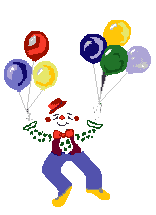 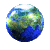 1
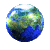 2
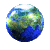 3
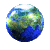 4
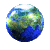 5
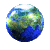 6
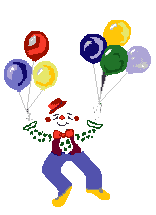 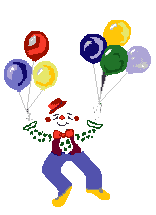 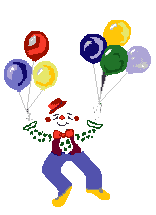 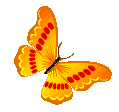 Nhanh lên các  bạn ơi!
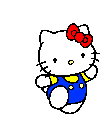 Câu 1. Ô CHỮ  7 CHỮ CÁI
Vật có các bộ phận: màn hình, bàn phím, 
chuột…?
5
1
2
3
4
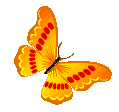 Nhanh lên các  bạn ơi!
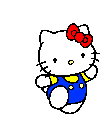 Câu 2. Ô CHỮ  7 CHỮ CÁI
Bộ phận dùng để đưa tín hiệu vào máy tính?
5
1
2
3
4
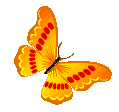 Nhanh lên các  bạn ơi!
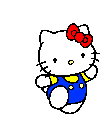 Câu 3. Ô CHỮ  6 CHỮ CÁI
Từ dùng để nói về việc giữ lại các thông tin
trong máy tính?
5
1
2
3
4
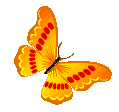 Nhanh lên các  bạn ơi!
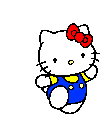 Câu 4. Ô CHỮ  7 CHỮ CÁI
Kết quả làm việc của máy tính sẽ được hiện
ra ở đây?
5
1
2
3
4
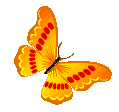 Nhanh lên các  bạn ơi!
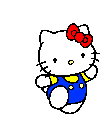 Câu 5. Ô CHỮ  5 CHỮ CÁI
Thiết bị giúp em điều khiển máy tính một
cách nhanh chóng?
5
1
2
3
4
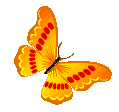 Nhanh lên các  bạn ơi!
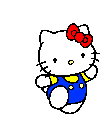 Câu 6. Ô CHỮ  15 CHỮ CÁI
Khi điều khiển chuột máy tính xách tay, em
di chuyển ngón tay lên vùng này?
5
1
2
3
4
EM CẦN GHI NHỚ
* Máy tính có 4 bộ phận chính là: chuột, bàn phím, màn hình và thân máy.
* Thư mục là nơi lưu trữ thông tin.
*Tạo các thư mục khoa học và hợp lý sẽ giúp việc tìm kiếm  thông tin trở nên dễ dàng và nhanh chóng.
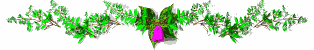 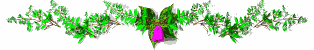 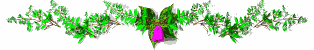 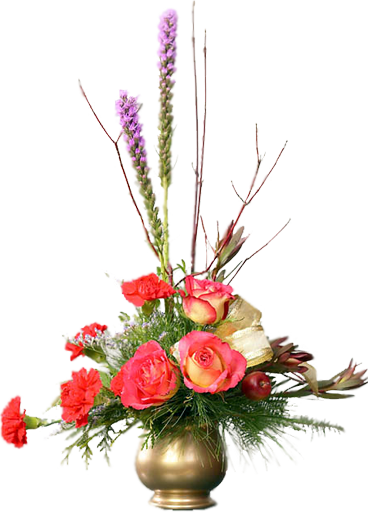 BÀI HỌC KẾT THÚC
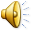 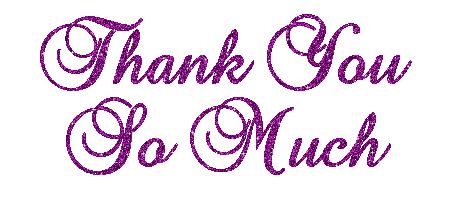 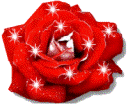 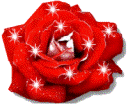 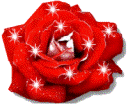 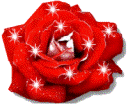